DON’T SHOOT THE MESSENGER:  APPLICATIONS OF MALACHI 3
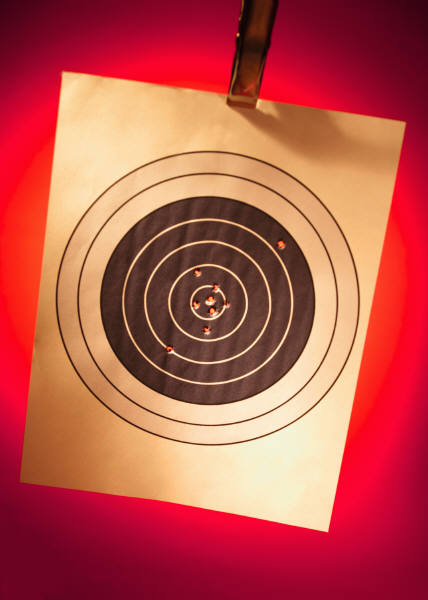 BACKGROUND
“Malachi” Means “My Messenger”
God’s People Had Returned From Captivity
They Had Been Back For A Century
Their Zeal Had Wained
Religiously Cold
Morally Lax
Malachi Sought To Rebuke & Encourage
“I SEND MY MESSENGER”v. 1
God Announced The Coming Messenger
God’s Judgment Involved Notice
It Was Not A Surprise To His People
Christ’s Coming Not A Surprise To Us
We Should All Be Prepared
Romans 14:11-12; 2 Peter 3:11-12; 1 John 2:28
“WHO CAN ENDURE THE DAY?”v. 2-3
Illustration
Refiner’s Fire (Purifies)
Launder’s Soap (Whitens)
Purification Also Involves Purging
Removal Of Those Things Undesirable to God
Purify:  Acts 15:9; Titus 2:14; James 4:8
Purge:  1 Cor. 5:7; 2 Peter 1:9; 1 Peter 1:22
“THE PLEASANT OFFERING”v. 4
God Had Grown Tired Of Inferior Worship
He Desired Those Things That Pleased Him
A Return To The Old Paths:  Jer. 6:16
We Must Be Pleasing To God; A Sweet Aroma
Eph. 5:2; Phil. 4:18
“A SWIFT WITNESS”v. 5
God Condemns…
Sorcerers
Adulterers
Perjurers
Those who exploit others
Those who turn away strangers
Gal. 5:19-21; Rev. 22:15
“I DO NOT CHANGE”v. 6
The Lord Has Not & Will Not Change
Illustrates God’s Reliability
Source Of Trusting Faith
Heb. 6:18, 13:8; James 1:17
“RETURN TO ME”v. 7
Again, Israelites Failed To Follow God’s Law
Isaiah 55:6-7
Christians Can Fail To Follow Christ’s Law
James 4:8; 2 Peter 3:9
“WILL A MAN ROB GOD?”v. 8-12
Israelites Cheated God In Tithes & Offerings
The Played Innocent…
“In what way have we robbed You?”
They Failed To Render What Was Due
Christians Still Rob God Even Today…
“WILL A MAN ROB GOD?”v. 8-12
Christians Can Still Defraud God…
Fail to contribute to the local church (2 Cor. 9:6-11)
Fail to regularly attend services (Heb. 10:24-25)
Fail to mature & grow (Heb. 5:12)
Not rich toward God (Luke 12:18-21)
God’s Curse Will Be Upon Us, Too…
Matt. 25:41; 2 Peter 2:14
We Can Enjoy His Blessings By Doing His Will…
Eph. 1:3; James 1:25, 5:11
“HARSH WORDS AGAINST GOD”v. 13-15
Israelites Claimed It Was Useless To Serve God
Many Claim The Same Today…
“God is dead.”
“Christianity is outdated.”
“A loving God would never condemn me.”
“One saved – always saved.”
“Things are just as they’ve always been.”
They Fail To Walk By Faith
1 Cor. 15:19; 2 Cor. 5:7; 2 Peter 3:3-12
“THOSE WHO FEARED THE LORD”v. 16-18
They Spoke To One Another
Are We Speaking To One Another…
Through our singing?  (Eph. 5:19)
To comfort and exhort? (1 Thess. 5:11-14)
To rebuke? (Titus 2:15)
A Book Of Remembrance Was Made
Christians Have The Book Of Life (Rev. 20:12)
CONCLUSION
Are You Listening To God’s Message?
Do You “Shoot The Messenger?”
Have You Returned To God?
Have You Robbed God?
It’s Never Useless To Serve God!

1 Cor. 15:58